CWK
Date
Metal Carbonates Part 1
Outline the methods used to prepare metal salts
Know what happens when metal carbonates react with acids
Lesson 11
MrMortonScience
Investigating metal carbonates reaction with acid
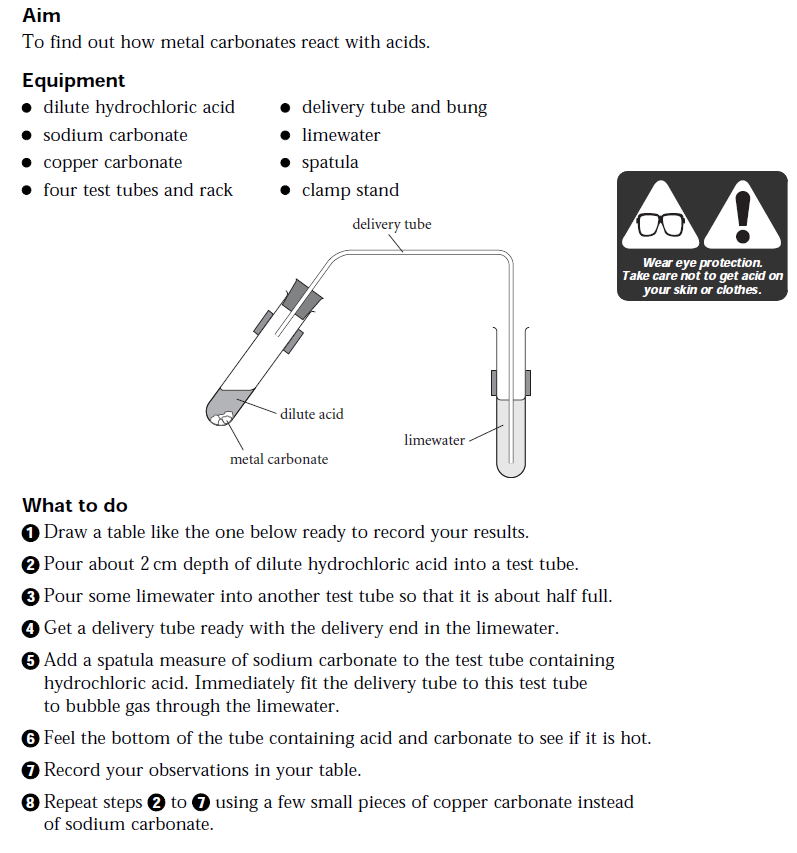 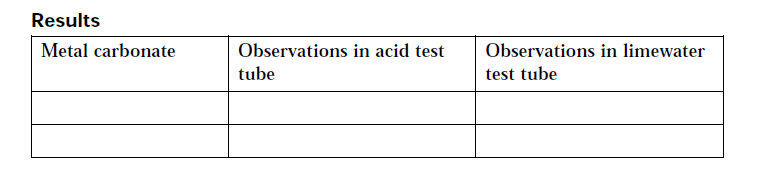 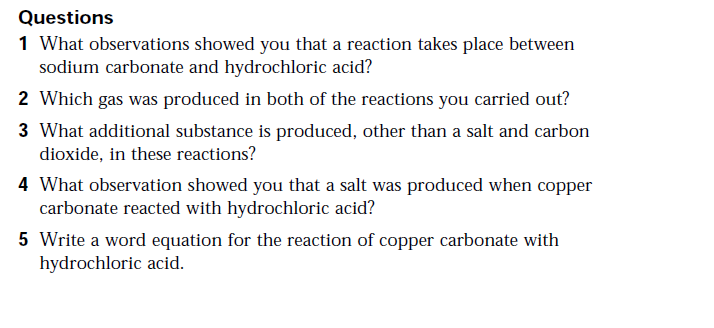